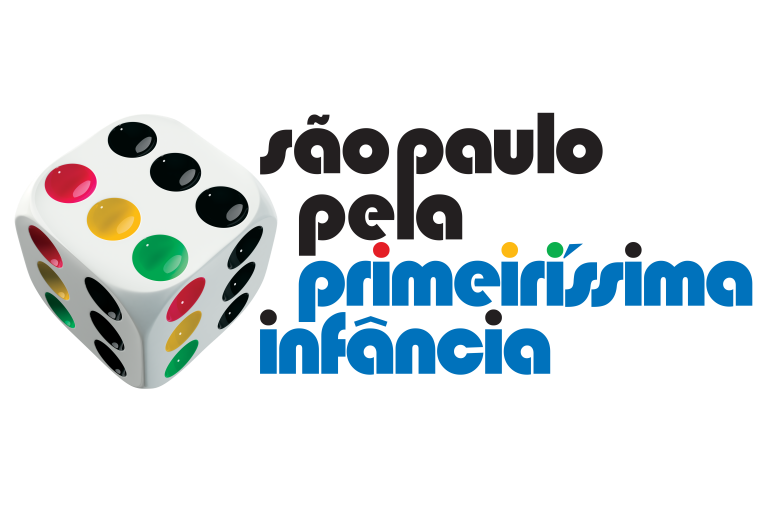 Sandra Regina de Souza
 Área Técnica de Saúde da Criança

27.02.2014
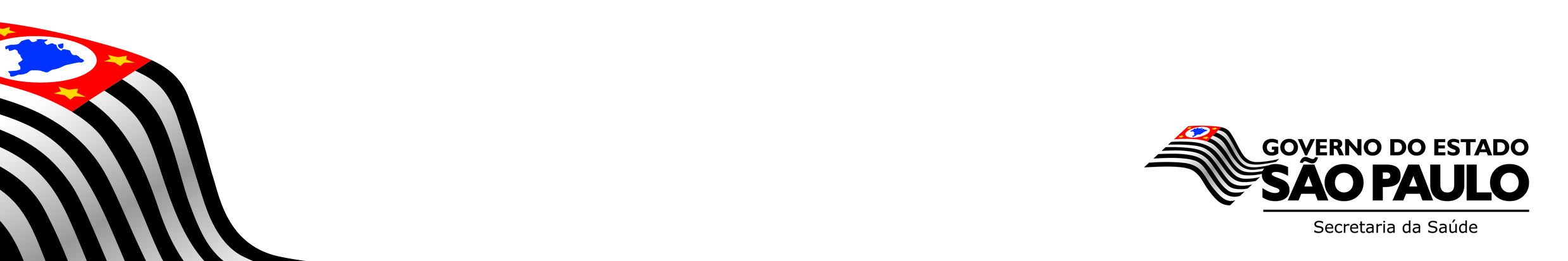 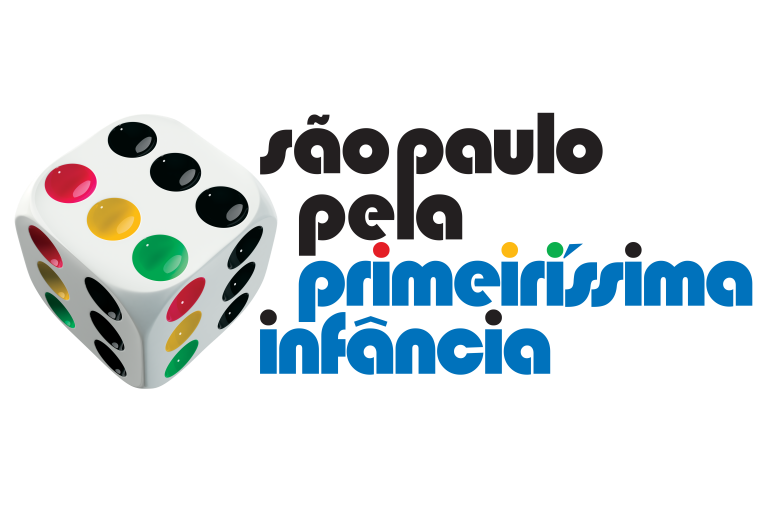 Política de Atenção Integral à Criança
 de 0 a 3 anos no Estado de São Paulo
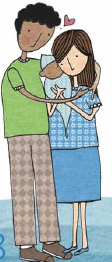 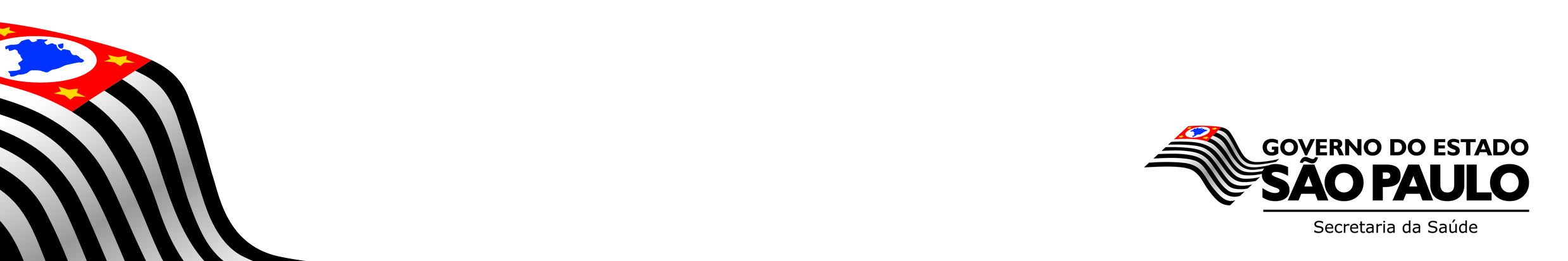 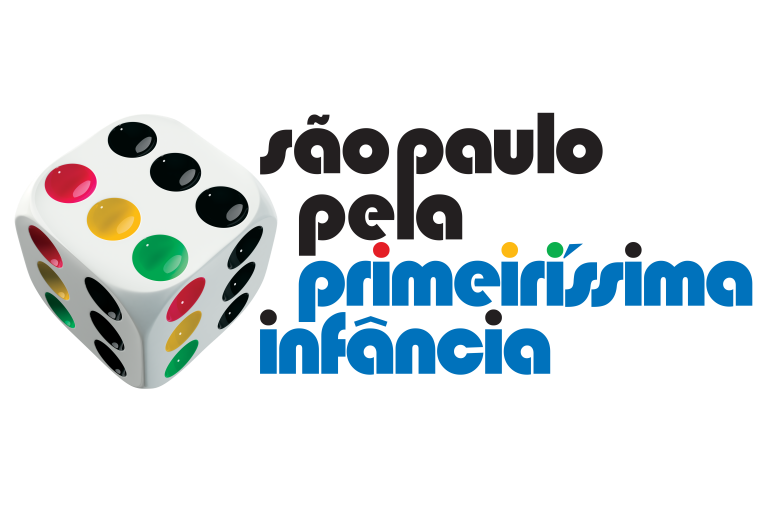 A faixa etária
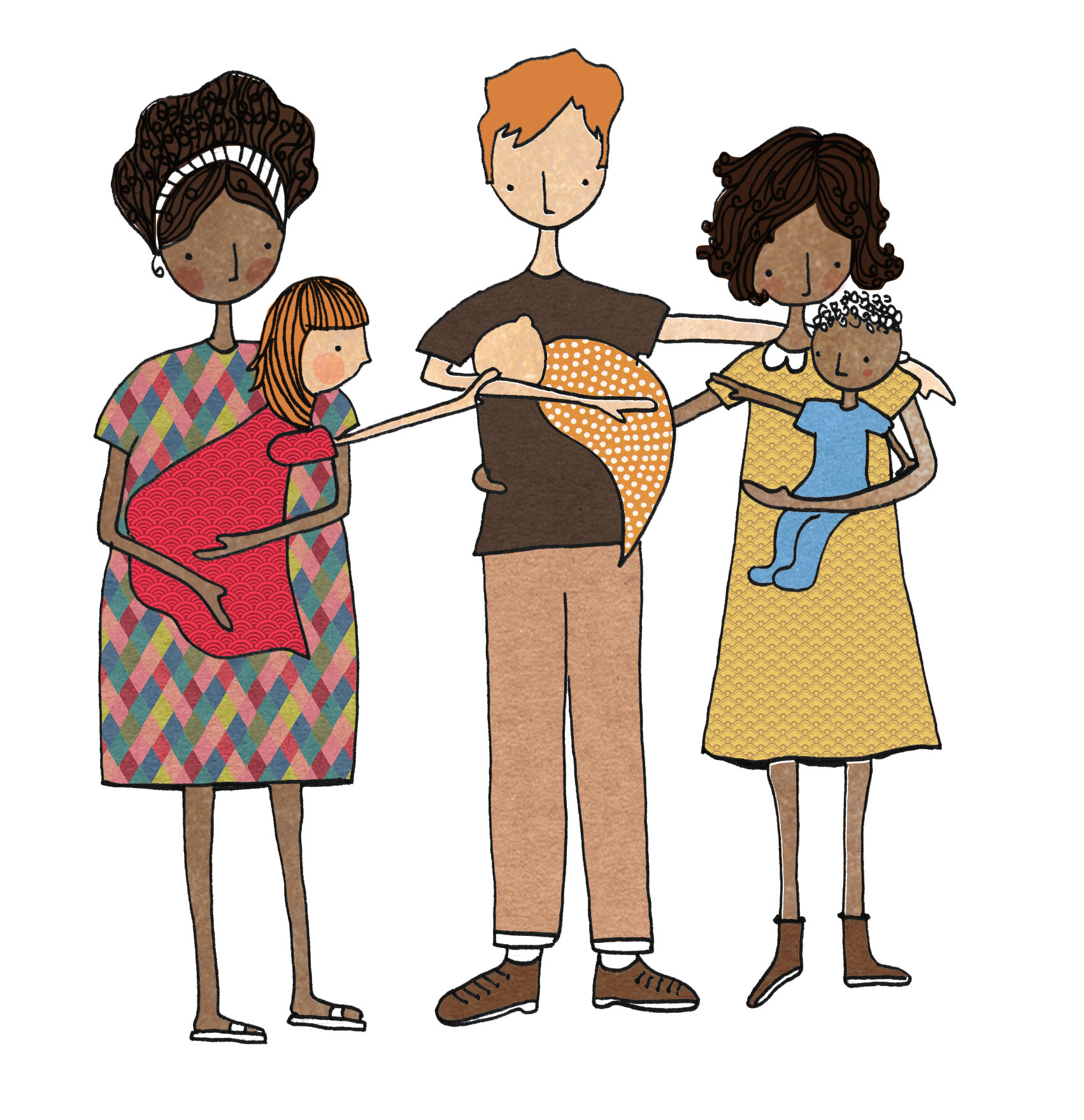 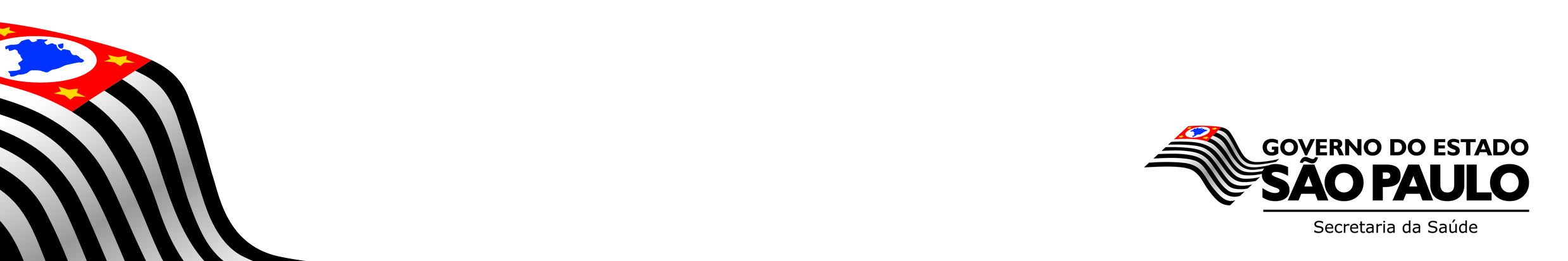 A ciência nos mostra que os primeiros anos de vida são fundamentais para estabelecer os alicerces  de suas aquisições futuras. Principalmente os três primeiros anos.
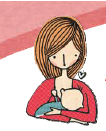 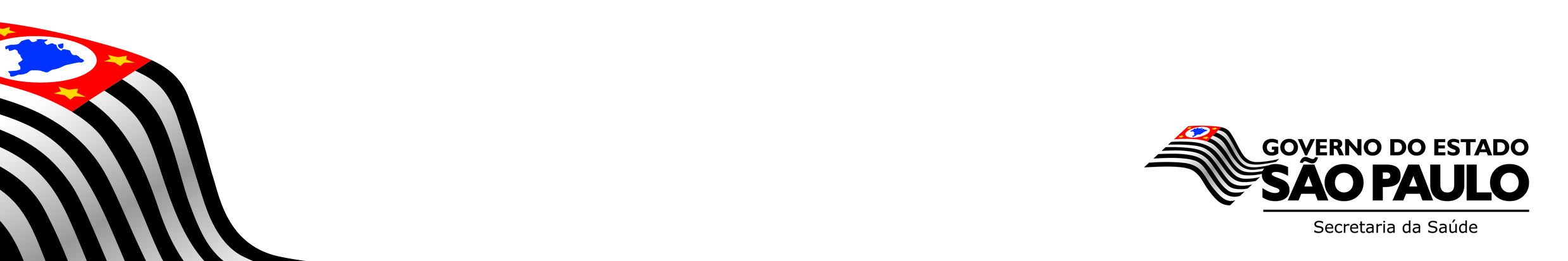 Apesar dos avanços do SUS, existem desafios que devem ser enfrentados, pois impactam diretamente a saúde das crianças

O SPPI foi elaborado para ajudar a enfrentar e superar esses problemas, por meio de um conjunto de ações, procedimentos e reorganização do processo de trabalho centrado na criança.
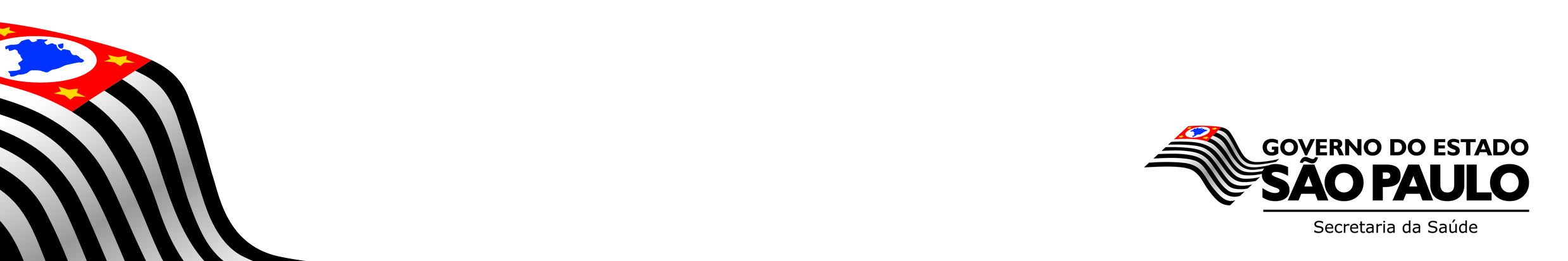 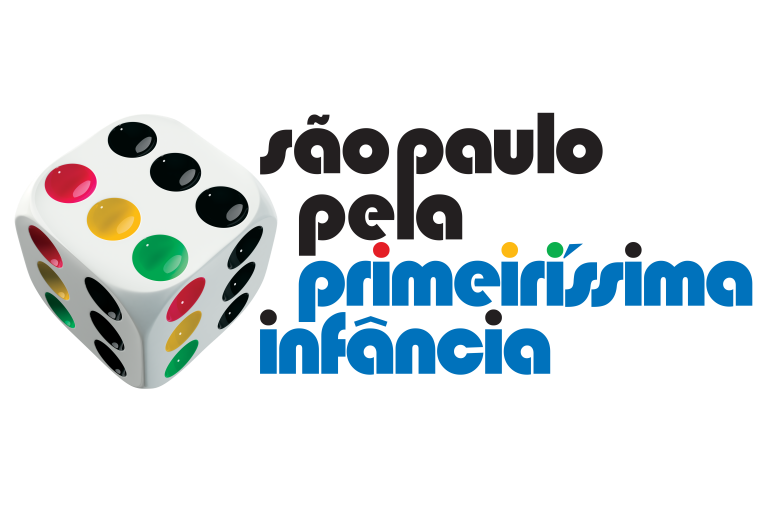 Nasce da nescessidade de oferecer uma rede de atenção adequada e os melhores cuidados, oportunamente, para as crianças de 0 a 3 anos no Estado de São Paulo
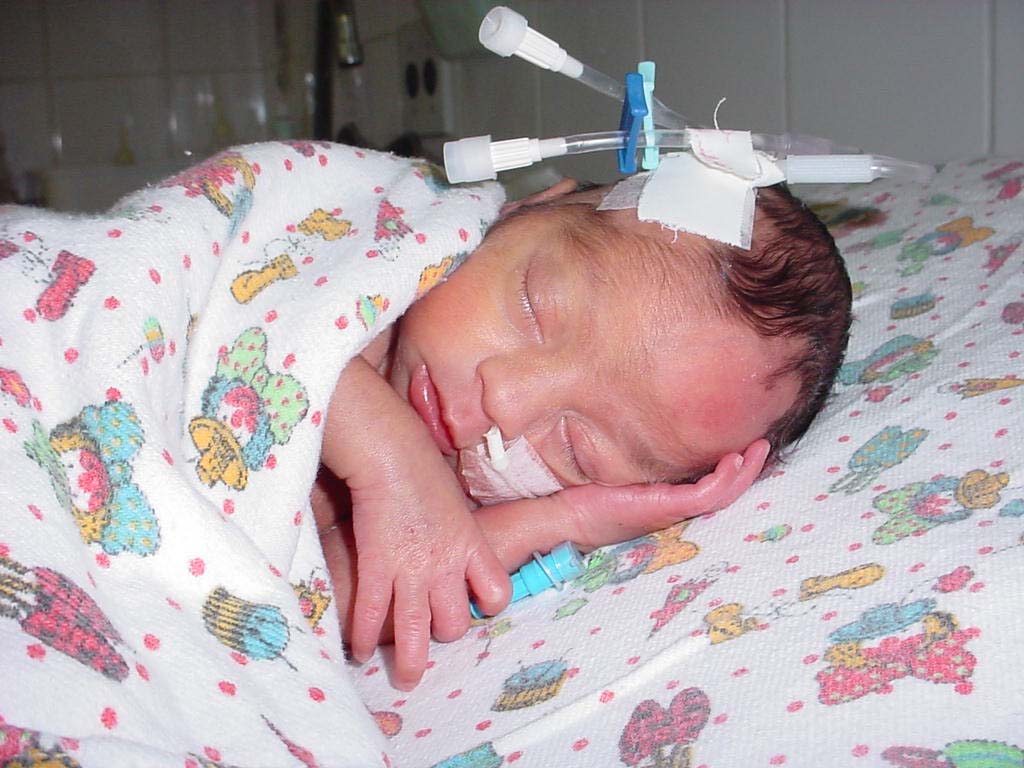 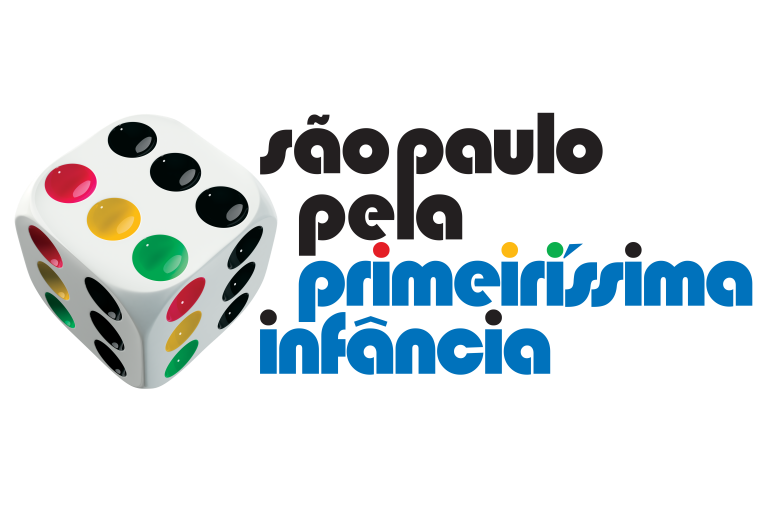 A quem se destina?
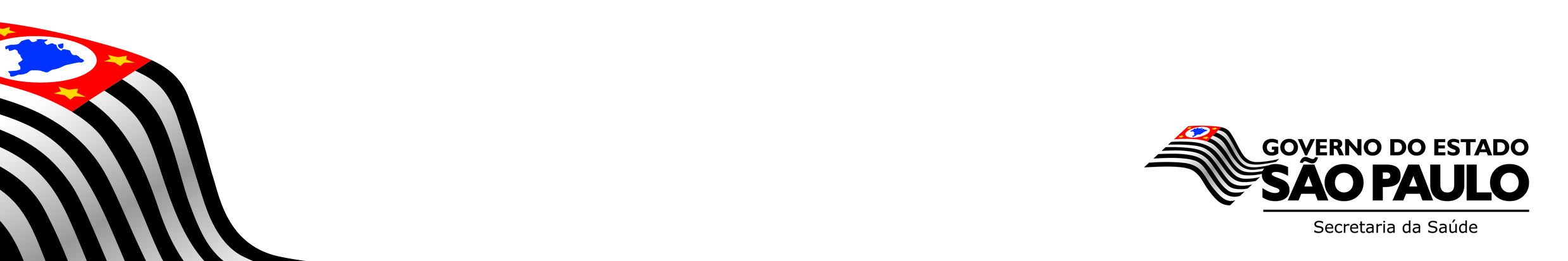 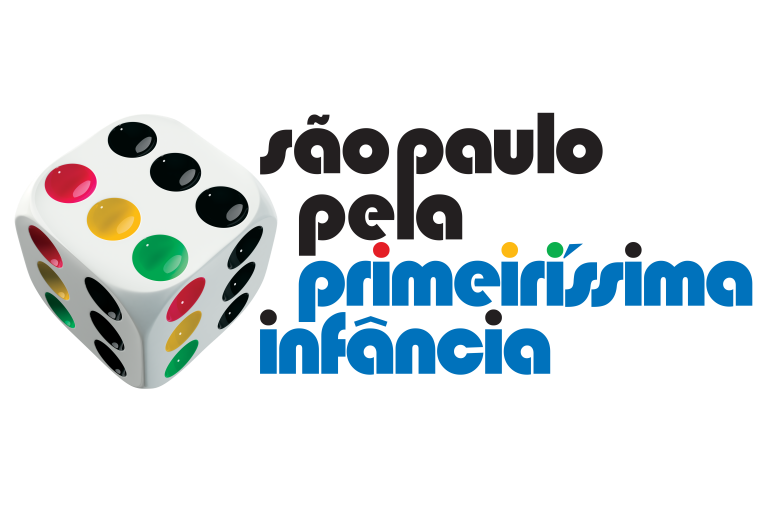 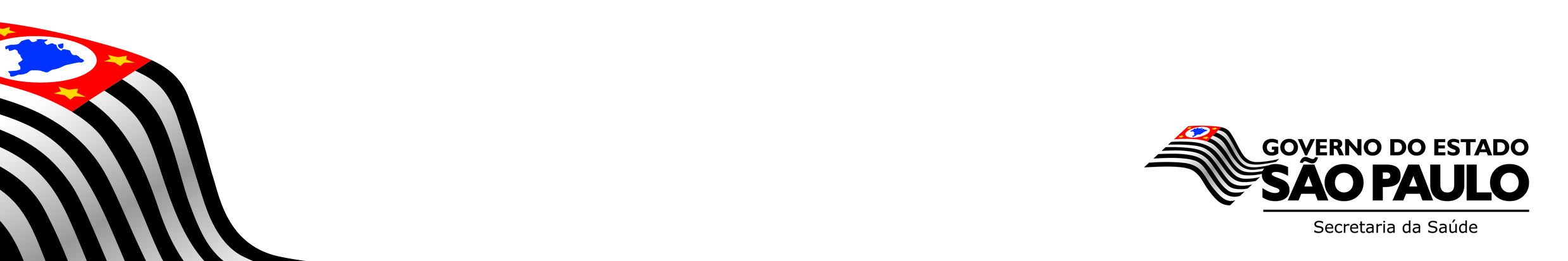 Linha de Cuidado
A implementação de uma Linha de Cuidado para atender crianças de 0 a 3 anos é a espinha dorsal desse programa.
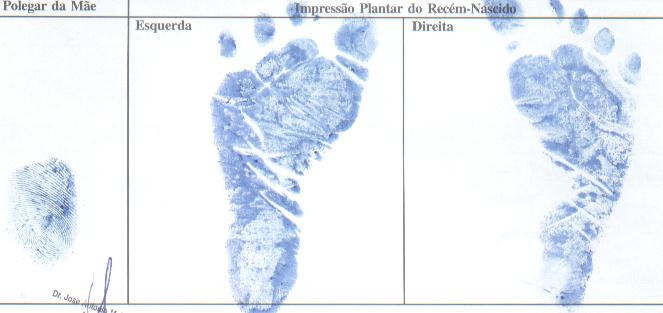 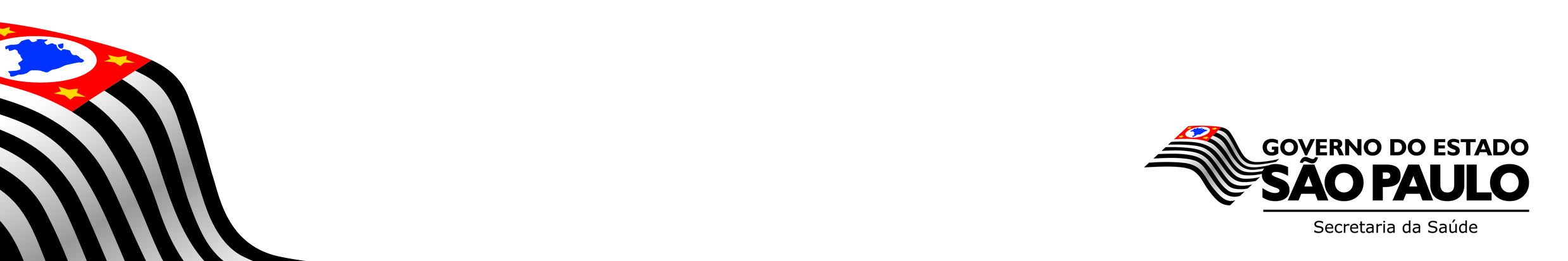 Gestor
LC
Instruções ao gestor 

Linha de Cuidado apresentada de forma a permitir a sua implementação e operacionalização 

A implementação do São Paulo Pela Primeiríssima Infância  dependerá da adesão dos municípios
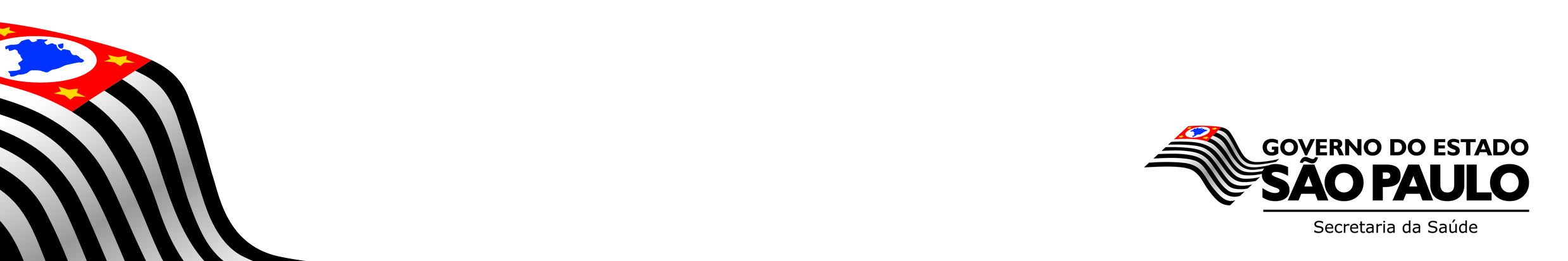 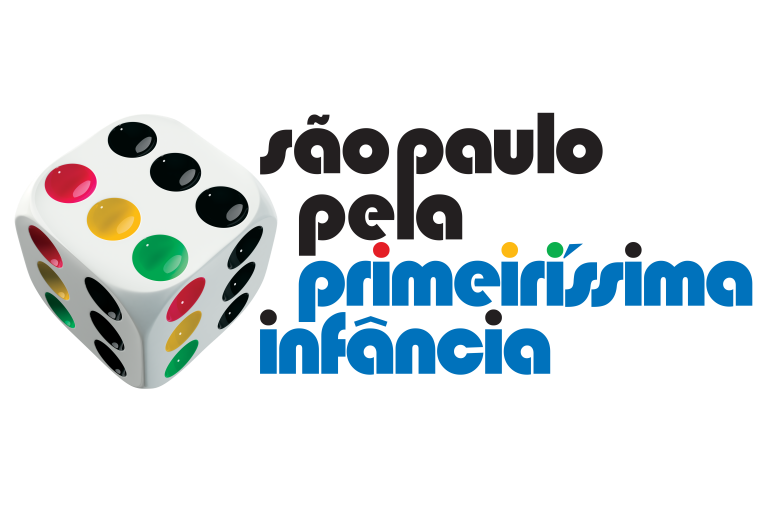 Profissionais
LC
Manual técnico de neonatologia
Manual técnico  de pediatria
Curso de reanimação neonatal

Curso para implementação da Linha de Cuidado ( EAD)

PR Curso de especialização em desenvolvimento infantil 
Parceria com a Escola de Enfermagem da USP
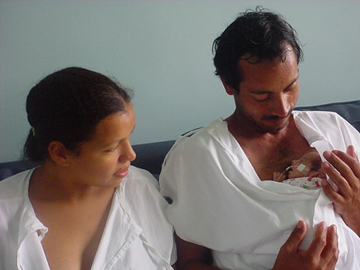 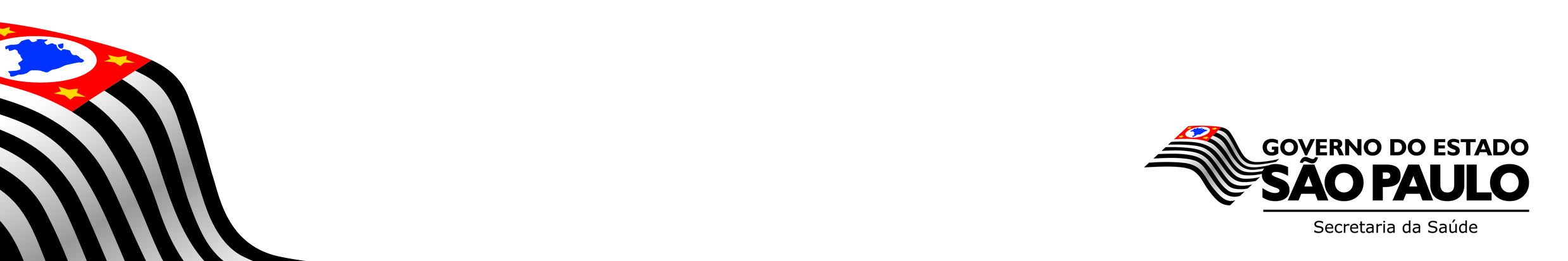 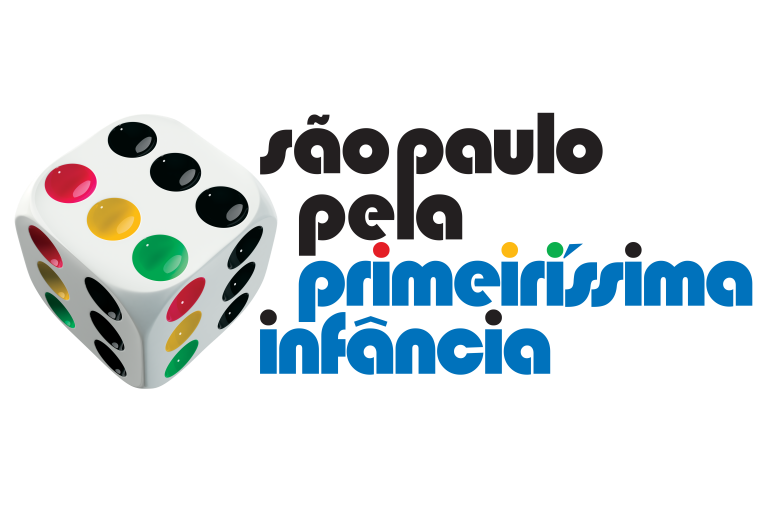 Família
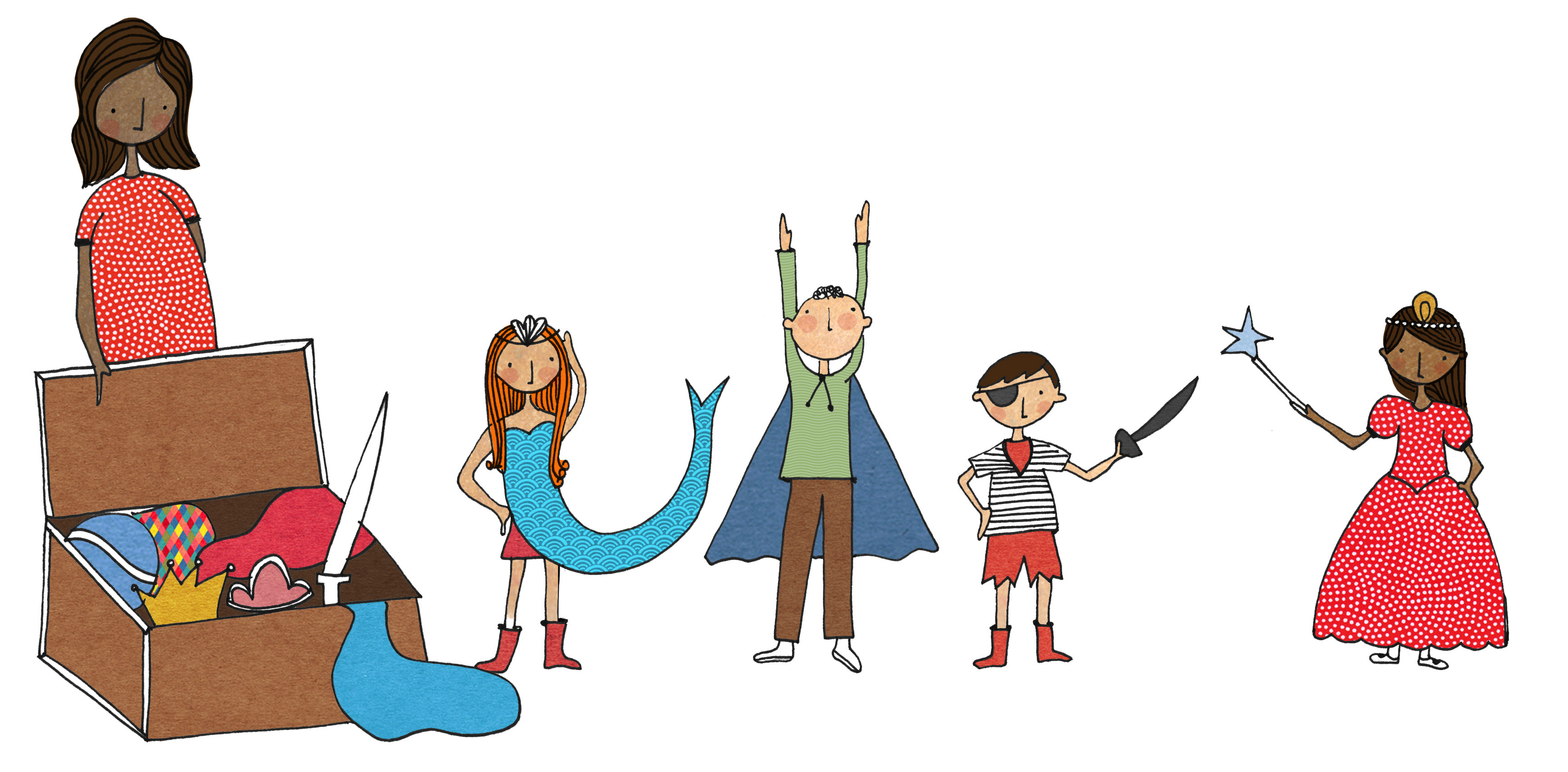 Caderno da Família 
Espaços Lúdicos
Oficinas de construção de brinquedos
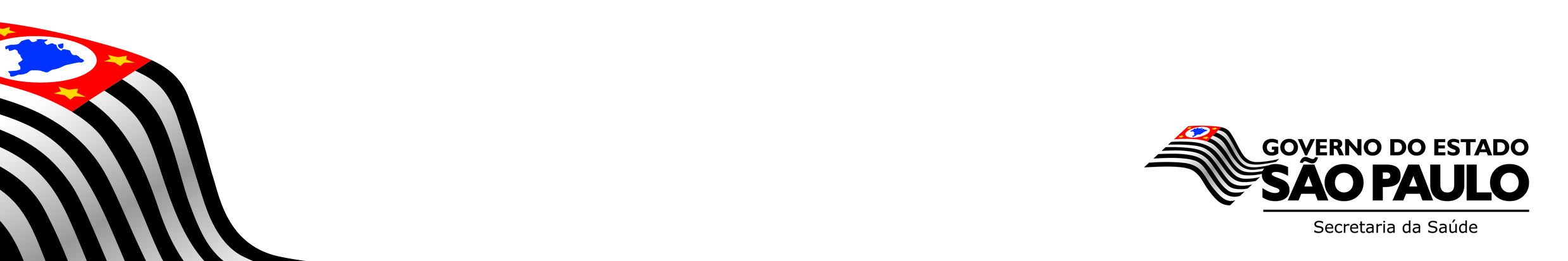 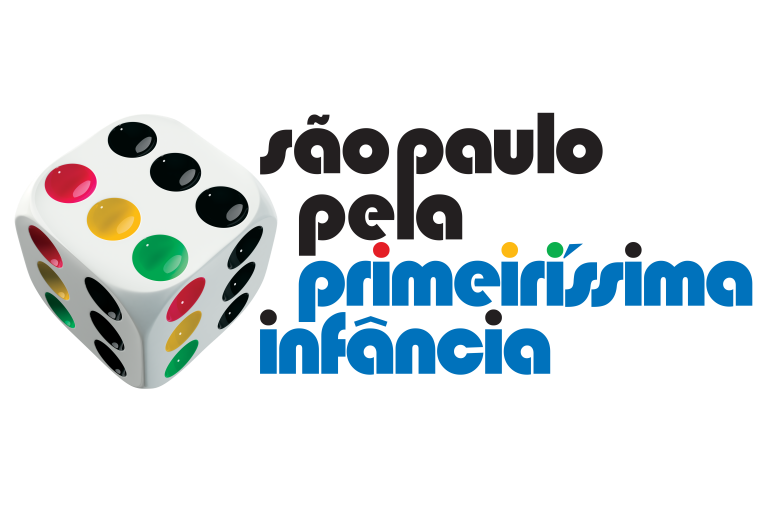 Projeto Regional
Envolve a tomada de decisão do gestor
Articulação entre diversos atores, diversas estratégias e ações para a atenção integral a criança de 0 a 3 anos
Alicerce para a Rede de Cuidado
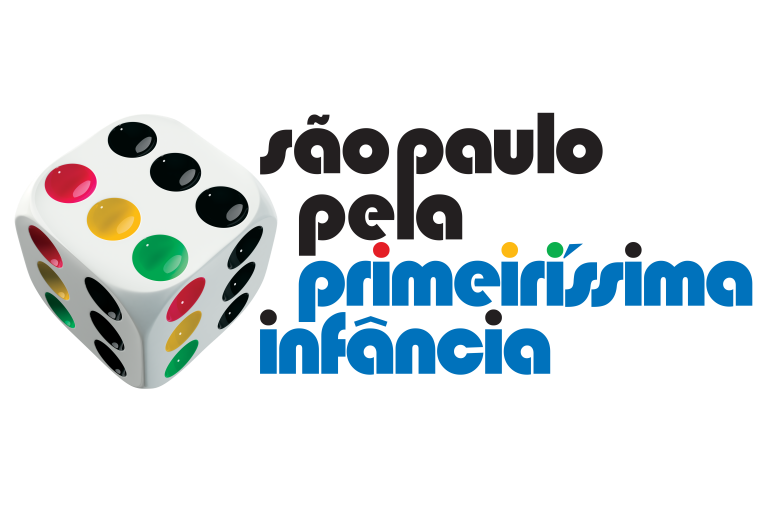 Abrangência
41 municípios
5 CGRs
Apiaí: 5 municípios
Litoral Norte: 4 municípios
Jundiaí : 9 municípios
São Carlos: 6 municípios
Votuporanga: 17 municípios
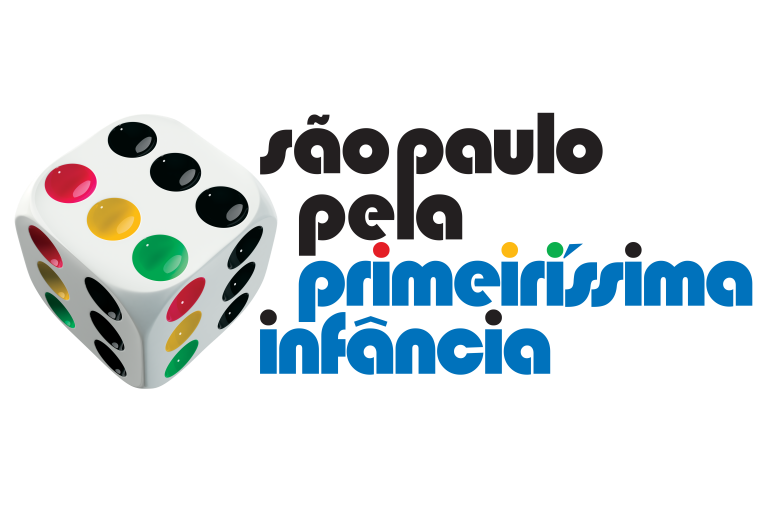 Eixos de atuação Governança e Gestão
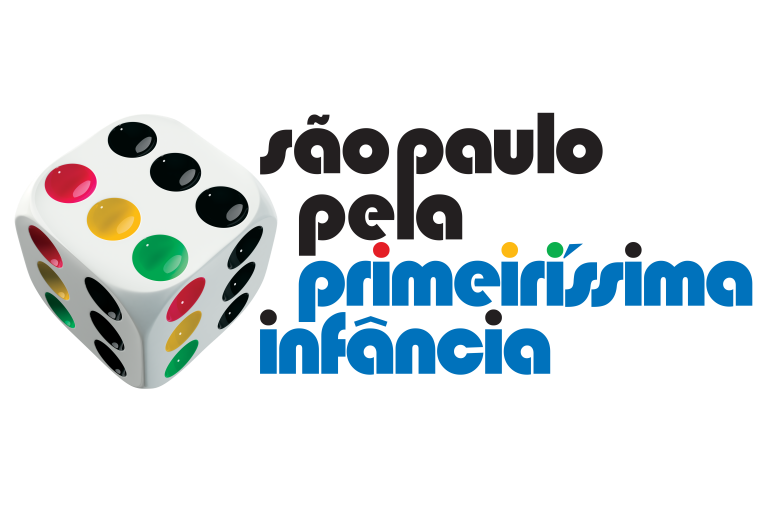 Eixos de atuação Formação
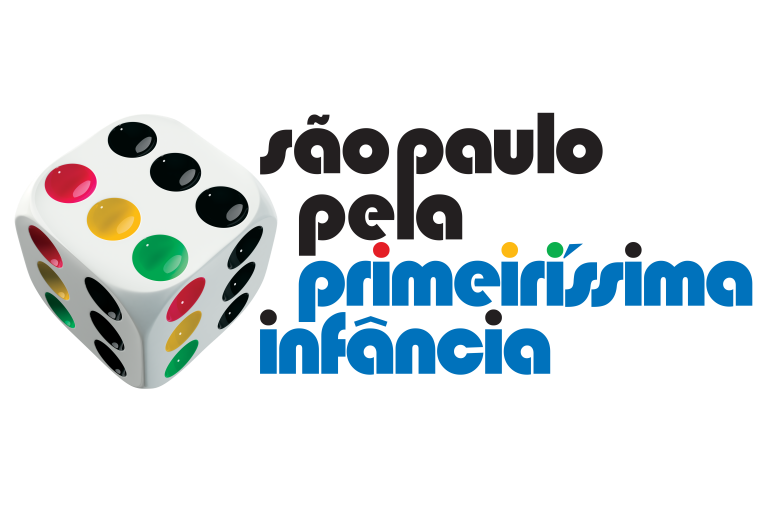 Eixos de atuação Mobilização Comunitária
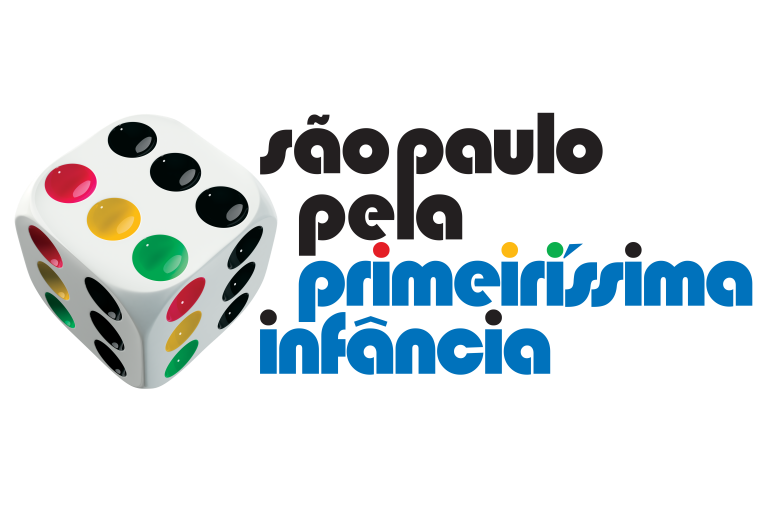 Eixos de atuação Avaliação
Investimentos  totais em 3 anos
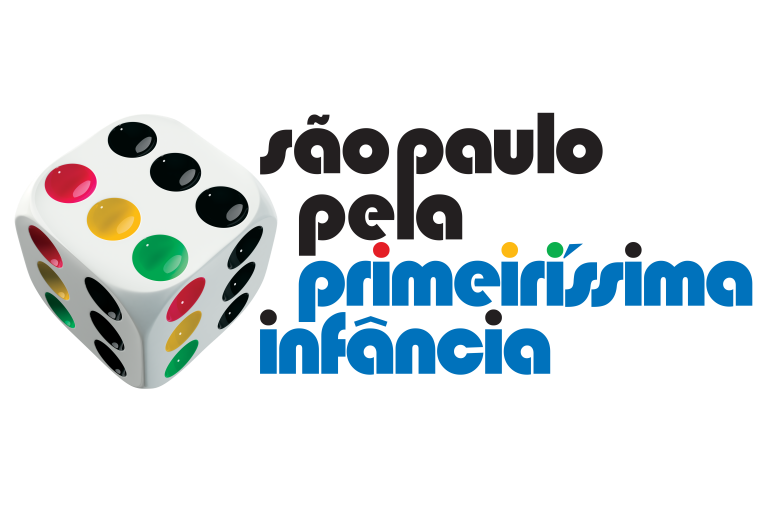 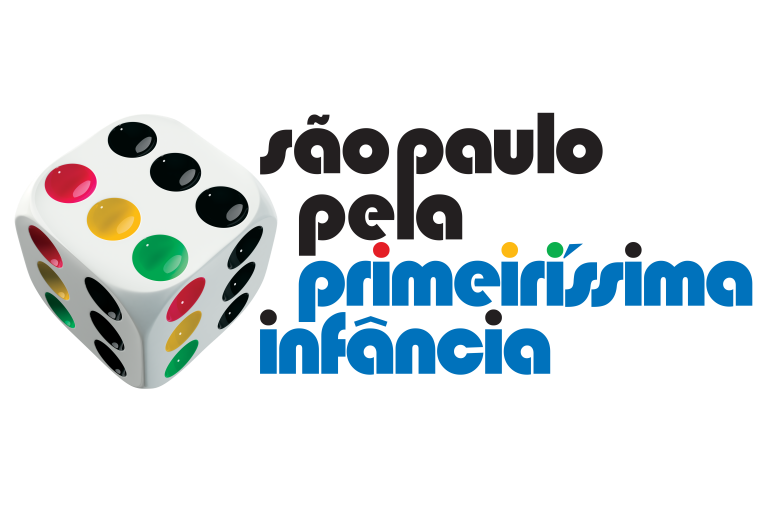 Próximos Passos
Formação de um grupo gestor do Projeto na SES
Reavaliação e adequação do plano de trabalho
Reavaliação da abrangência
Formalização junto aos municípios
Envolvimento e protagonismo dos DRS envolvidos e dos articuladores da AB
Formalização das cartas de adesão dos prefeitos
Repasse de recursos da FMCSV e SES para municípios (????)
Formalização de parcerias e repasse de recursos
Escola de Enfermagem USP
Fundação Seade
Finalização,impressão e distribuição da Linha de Cuidado para todo o Estado ( protocolos, LC- gestor, Caderno da Família, cartão menina/menino)
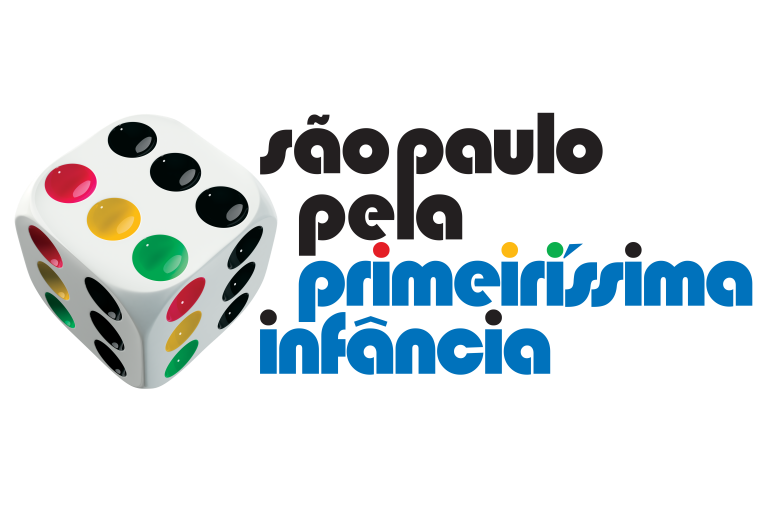 Obrigada!
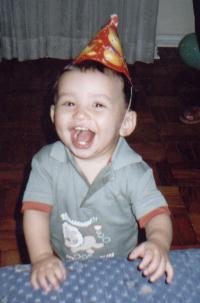 sandraces@gmail.com
srsouza@saude.sp.gov.br
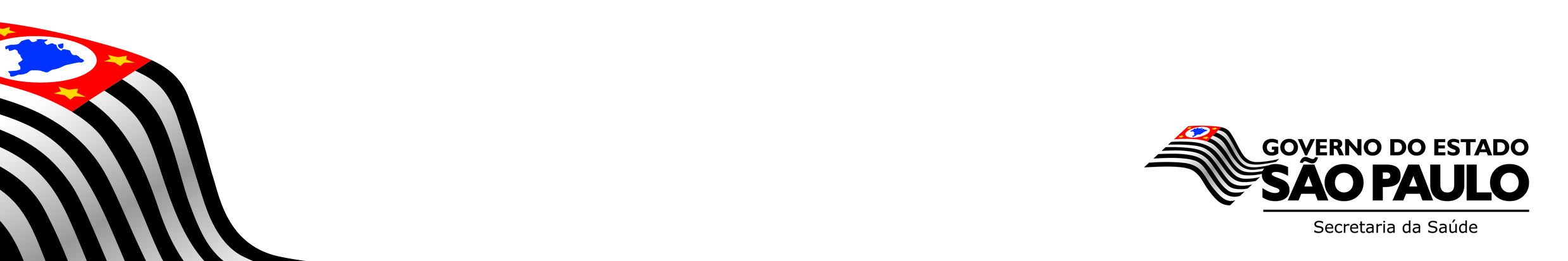